Урок математики  4 классУМК  «Школа России»
Письменное умножение на числа, 
оканчивающиеся нулями



Составил:  учитель начальных классов
Филиппова А.Ф. ,
МОУ «СОШ № 19 г. Ухта, РК
А вот наш мыслитель – Сова,
Очень мудрая голова!
Будет нам помогать
Новые знания открывать.
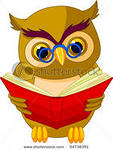 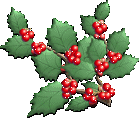 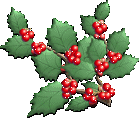 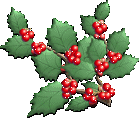 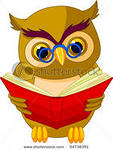 В каких числах сумма цифр 
равна 21?
98
858
260
696
409
726
579
957
883
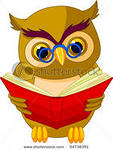 В каких числах сумма цифр 
равна 21?
858
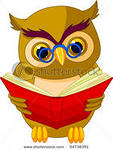 В каких числах сумма цифр 
равна 21?
858
579
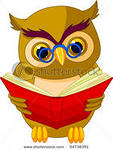 В каких числах сумма цифр 
равна 21?
858
696
579
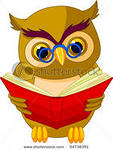 В каких числах сумма цифр 
равна 21?
858
696
579
957
Проверяем
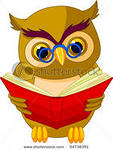 (858)  8+5+8=21      (579)5+7+9=21 (957)  9+5+7=21      (696)6+9+6=21
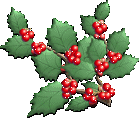 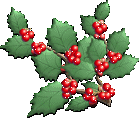 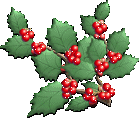 Проверяем
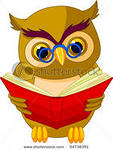 98  260  409  579  696  726  857  883         957
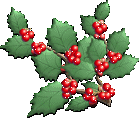 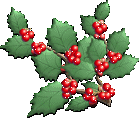 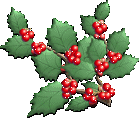 Вычисли:
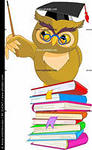 130-
90+
64+
24+
230
30 -
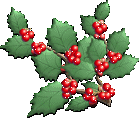 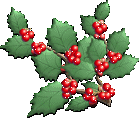 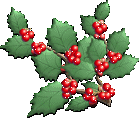 Вычисли:
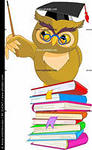 130-
90+
64+
340
24+
230
30 -
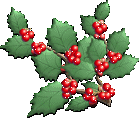 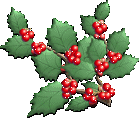 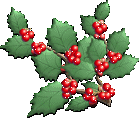 Друзья мои!
Желаю вам удачи
В новых открытиях!
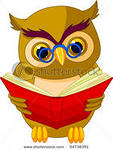 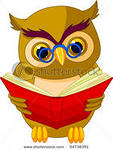 Письменное умножение на числа, оканчивающиеся нулями
6307
3092
х
х
5475600
900
500
1546000
6307
3092
х
х
5475300
900
500
1546000
6307
3092
х
х
5676300
900
500
1546000
Физминутка
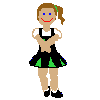 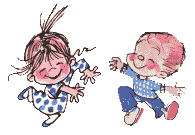 План
(•)
1) Сколько яиц отправили в 10 ящиках?
(•)
2) Сколько яиц отправили в 4 ящиках?
(+)
3) Сколько всего яиц отправили?
(-)
4) Сколько яиц осталось отправить?
Решение.
1). 360 х 10 = 3600 (яиц) – в 10 ящиках.
2). 240 х 4 = 960 (яиц) – в 4 ящиках.
3). 3600 + 960 = 4560 (яиц) - всего
4). 6000 – 4560 = 1440 (яиц)
6000 -  (360 х 10) + (240 х4)   = 144 (яиц)

Ответ: 1440 яиц осталось отправить.
А
Д
С
К
В
А
Д
С
К
В
А
Д
С
К
В
А
Д
С
К
В
А
Д
С
К
В
А
Д
С
К
В
Взаимопроверка
I вариант                             II вариант
       9590                                 24220      
   191000                              329200
     77300                               187800
   582600                               361000
   368700                             1077400
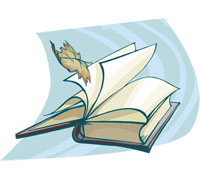 Рефлексия:
1.Урок полезен, всё понятно.
2.Лишь кое-что чуть-чуть неясно.
3.Ещё придётся потрудиться.
4.Да, трудно всё-таки учиться!
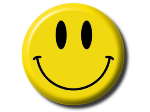 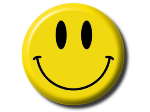 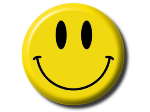 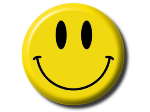 Домашнее задание
№ 49 (2 столбик), 53 (1) обязательный для всех. 
№ 54 – предлагаю тем, кто не боится трудностей.